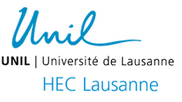 Institute of Accounting, Controland Auditing
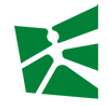 CALL FOR PAPERS
3 rd SARAC – Swiss Accounting Research Alpine Camp
Crans-Montana, Switzerland:  February 9th and 10th, 2023
University St.Gallen
Location:
The Research Camp aims at bringing together both experienced researchers, early career researchers, and PhD students to exchange research ideas and projects in one of the most popular Swiss Alps ski resorts. Find out more about the unique conference location where Alpine chic meets Swiss style, at                     The Guarda Golf Hotel in Crans-Montana, Switzerland.
Website of Conference Hotel: https://guardagolf.com

Keynote Speakers:
Christian Leuz, University of Chicago Booth School of Business
Maria Correia, The London School of Economics and Political Science

Topics:
We invite submissions of papers in all areas of financial and management accounting. We encourage submissions of empirical studies employing novel data and approaches both in terms of data gathering (e.g. field studies, experiments, hand-collected) and/or settings (e.g. private firms, European data, banks and financial services) that are of potential interest to regulators and practitioners.

Submission Deadline:
The deadline for original papers to be considered for SARAC 2023 is September 30th, 2022. Please email your paper (no author information) and a separate file including author information to sarac@unil.ch. 

Registration Timeline & Fee / Hotels:
The registration deadline for SARAC 2023 is December 15th, 2022 with a participation fee per person of CHF 360 (CHF 260 for PhD students/non-faculty).  The fee covers conference access, paper downloads, coffee breaks, lunch and a conference dinner on Thursday night. Participation is limited so early registration is encouraged! Participants will need to cover their own travel and accommodation costs. 

Offsite Activities:
We encourage participants to enjoy the Swiss outdoors! Crans-Montana offers amazing ski, snow-shoe and mountain walk opportunities. Additionally, for those that prefer more relaxing activities, the quaint ski town is full of Swiss restaurants, cozy coffee shops and spa/sauna accommodations.  Please visit the following website for more information on Crans-Montana: https://www.crans-montana.ch/.

Please visit the SARAC website at https://www.unil.ch/sarac for additional details and information.


Organizing Committee: Tami Dinh, University of St.Gallen, Minyue Dong, HEC-University of Lausanne

Scientific Committee							
Paul André, HEC-University of Lausanne			 Garen Markarian, HEC-University of Lausanne
Antonio Davila, HEC-University of Lausanne			 Jim Naughton, Northwestern University
Liz Demers, University of Waterloo				 Romain Oberson, Université Laval
Tami Dinh, University of St.Gallen				 Nicolas Rudolf, HEC-University of Lausanne 		
Minyue Dong, HEC-University of Lausanne			 Maêl Schnegg, University of St.Gallen 		
Florian Eugster, University of St.Gallen 			 Arthur Stenzel, University of St.Gallen  		
Dennis Fehrenbacher, University of St.Gallen 		 Judith Ströhle, University of St.Gallen
Peter Fiechter, Université de Neuchâtel 			
Pepa Kraft, HEC Paris
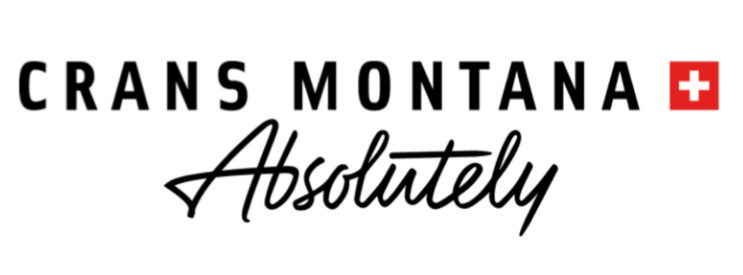